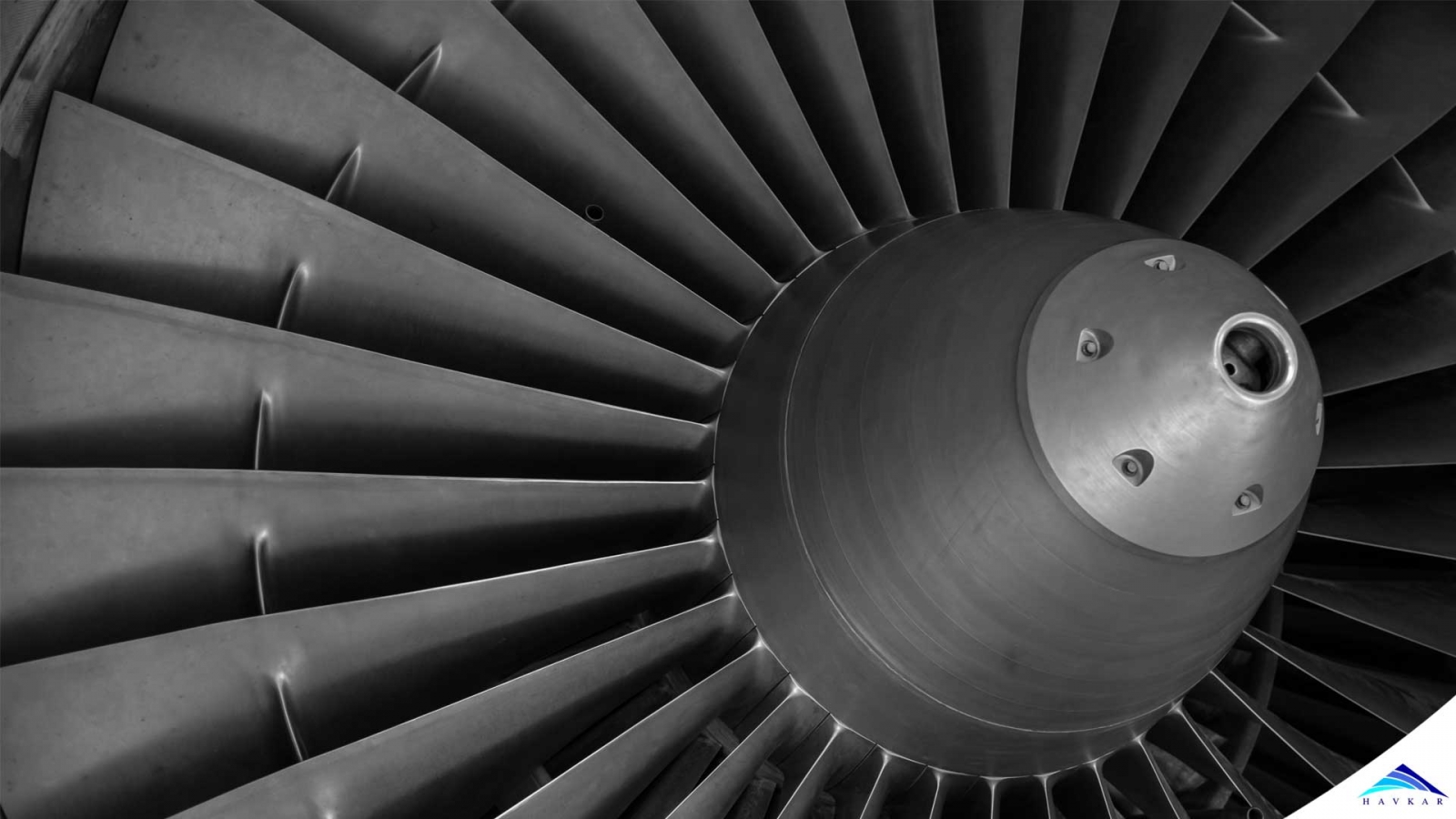 Technik   lotniskowych służb operacyjnych
Pracownia programów użytkowych
Napędy statków powietrznych
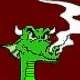 Zebrał i opracował : Maciej Belcarz
Statki powietrzne (SP) możemy podzielić na klasy, kategorie i podkategorie.
Podział na klasy podyktowany jest charakterystyką i przeznaczeniem statku powietrznego. Podział odbywa się ze względu na wymagania techniczne.
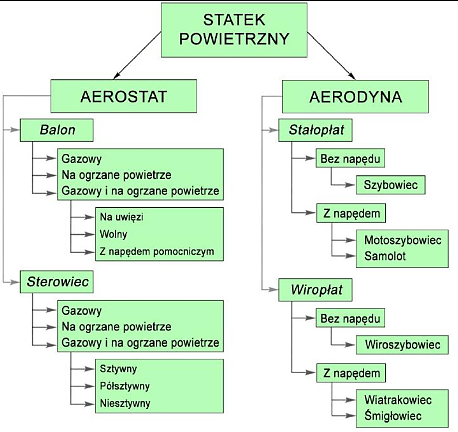 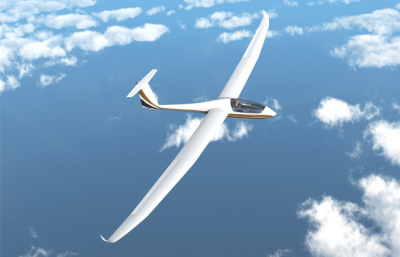 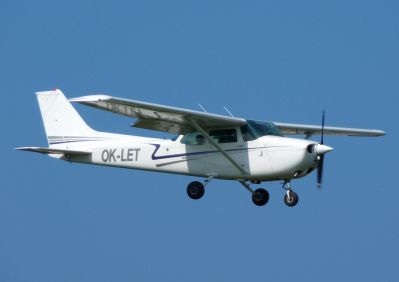 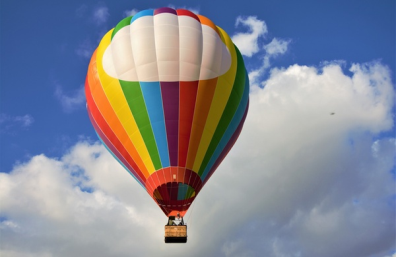 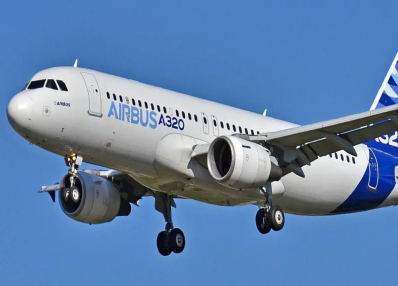 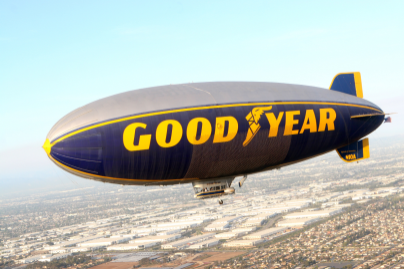 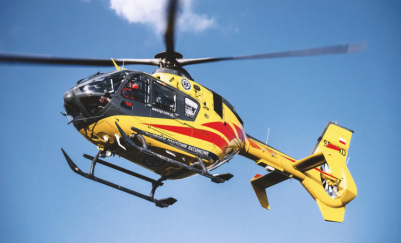 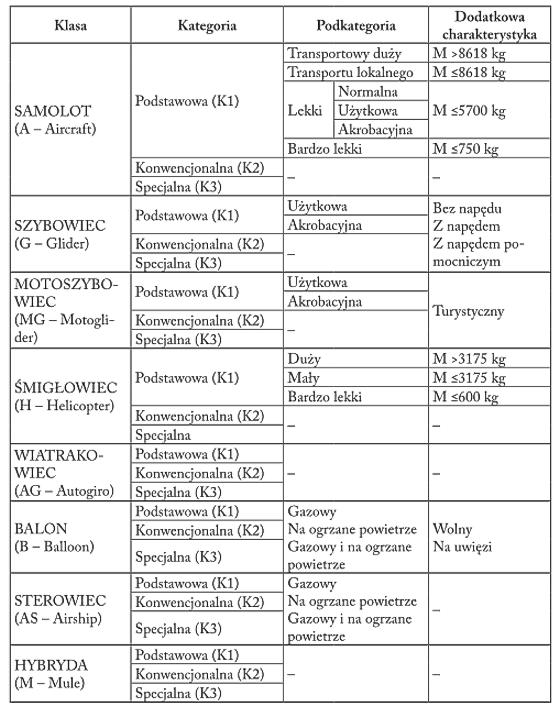 Klasyfikacja statków powietrznych
Klasyfikacja silników     Wytwarzanie ciągu
Działanie bezpośrednie
Działanie pośrednie
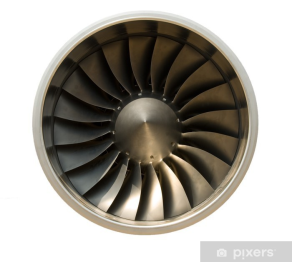 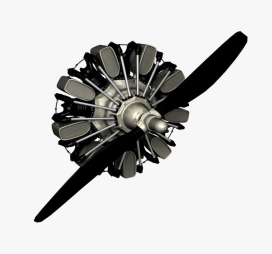 Silniki odrzutowe
Silniki śmigłowe
Przepływowe odrzutowe
Silniki rakietowe
turbinowe
tłokowe
turbinowe
śmigłowe
pulsacyjne
śmigłowcowe
strumieniowe
śmigłowowenty- latorowe
Klasyfikacja silników     konstrukcja
odrzutowe
turbinowe
tłokowe
Turbo-odrzutowe
rakietowe
przepływowe
gwiazdowe
rzędowe
Paliwo stałe
Z silnikiem tłokowym
pulsacyjne
rotacyjne
jednorzędowe
Z silnikiem hybrydowym
strumieniowe
Paliwo ciekłe
z ruchomym wałem
wielorzędowe
Z turbiną gazową
jonowe
jednogwiazdowe
widlaste
Sprężarka ośrodkowa
jednowałowe
dwugwiazdowe
piętrowe
Sprężarka osiowa
dwuwałowe
wielogwiazdowe
bokser
turbowentylatory
turbowentylatory
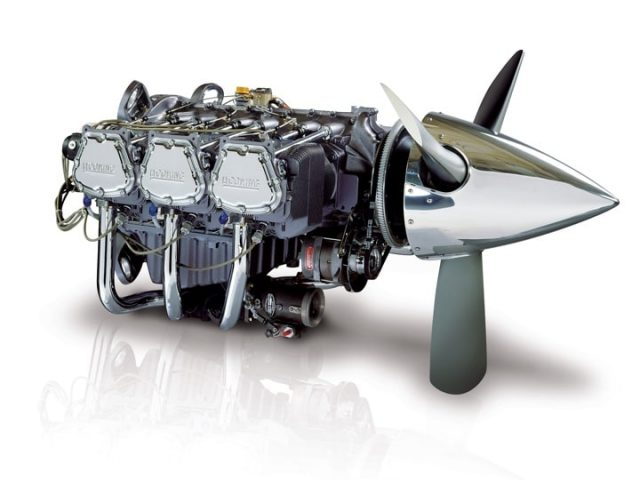 PARAMETRY FIZYCZNE SILNIKÓW
Sprawność silników spalinowych nie jest duża, i wynosi ok. 30-40%. Oznacza to, że tylko 30 do 40% energii dostarczonej w paliwie przetwarzana jest na pracę użyteczną, czyli możliwą do wykorzystania do napędu statku powietrznego.
Bilans energetyczny silnika spalinowego
Napęd agregatów pomocniczych
Praca użyteczna
Energia z paliwa
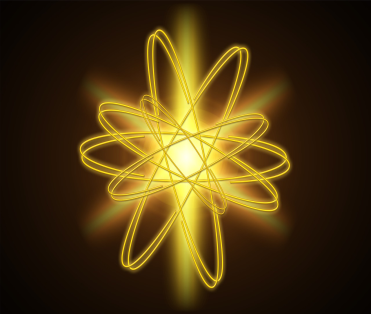 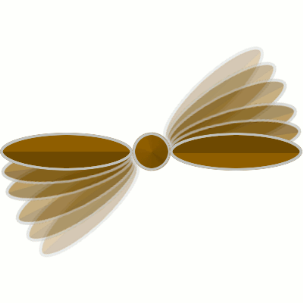 100 %           straty           30%
ogrzanie spalin
przepływ gazów
spalanie niezupełne
tarcie
chłodzenie
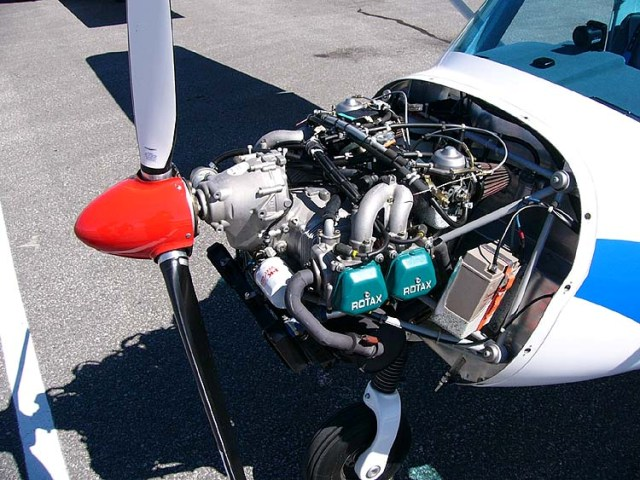 Silnik tłokowy
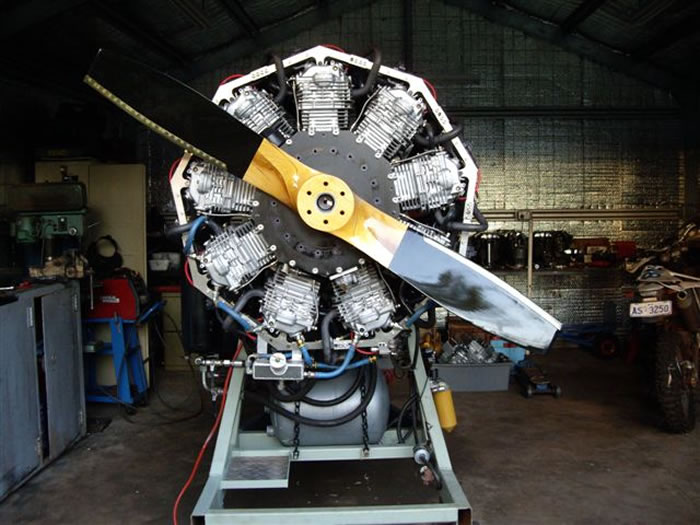 Silniki tłokowe spotyka się głównie w samolotach: szkolnych, akrobacyjnych, małych samolotach dyspozycyjnych, większości samolotów rolniczych, motoszybowcach, sporadycznie w śmigłowcach.
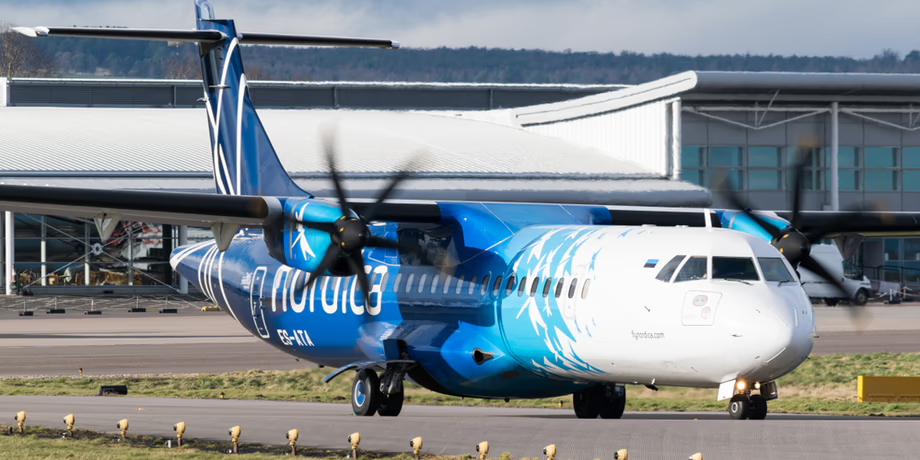 Silnik turbośmigłowy
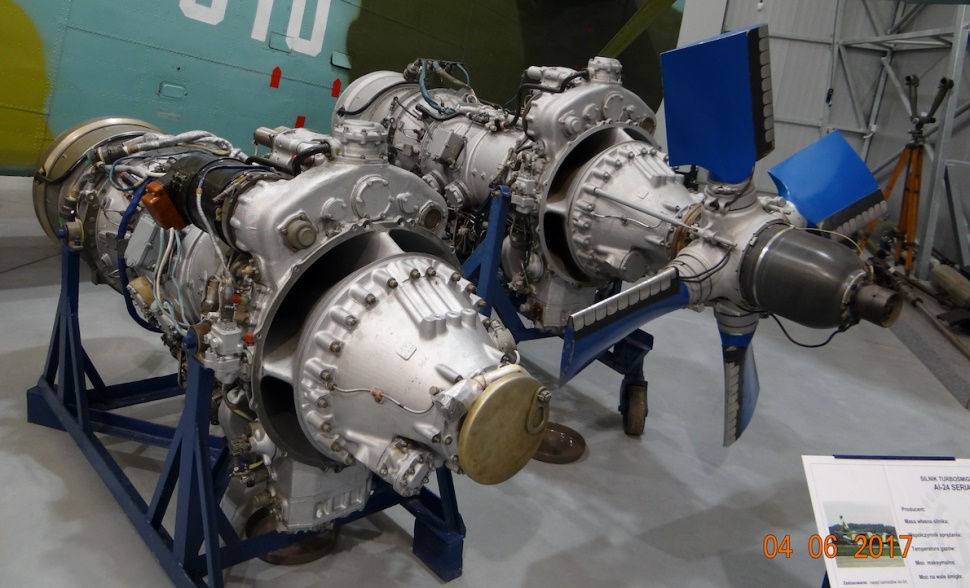 Silniki tłokowe wykorzystują turbinę gazową do poruszania zewnętrznego śmigła napędowego. Wydostające się z silnika spaliny mają relatywnie małą energię w porównaniu z wydalanymi przez silnik turboodrzutowy.
Jednostki te napędzają wąskokadłubowe małe samoloty pasażerskie np. ATR.
Silnik turbośmigłowy
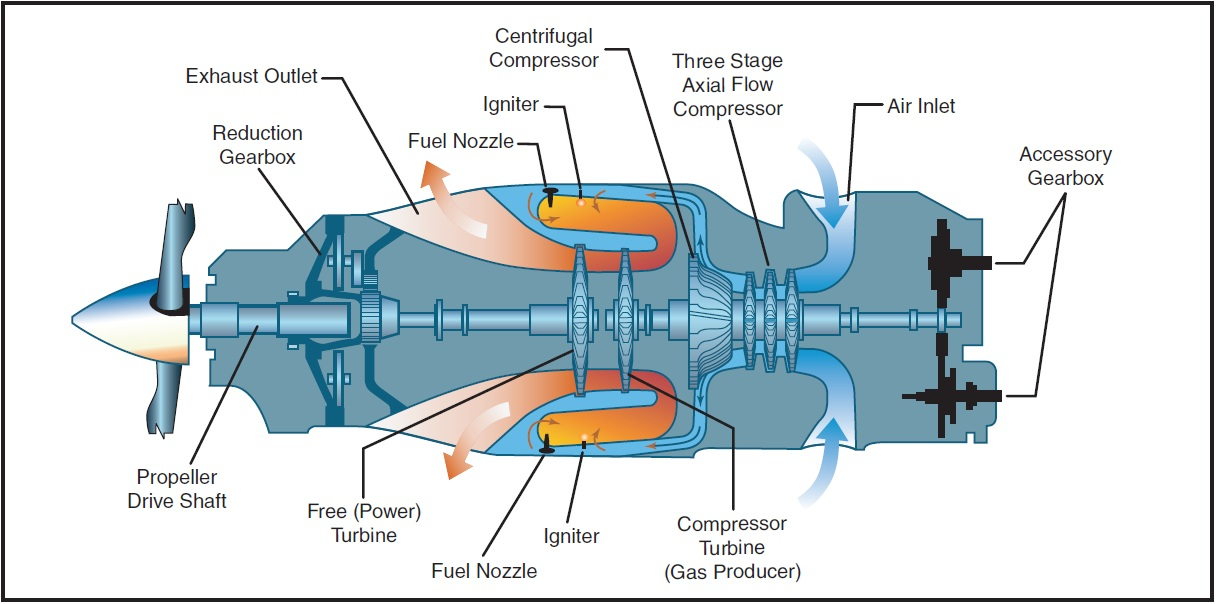 Silnik śmigłowca
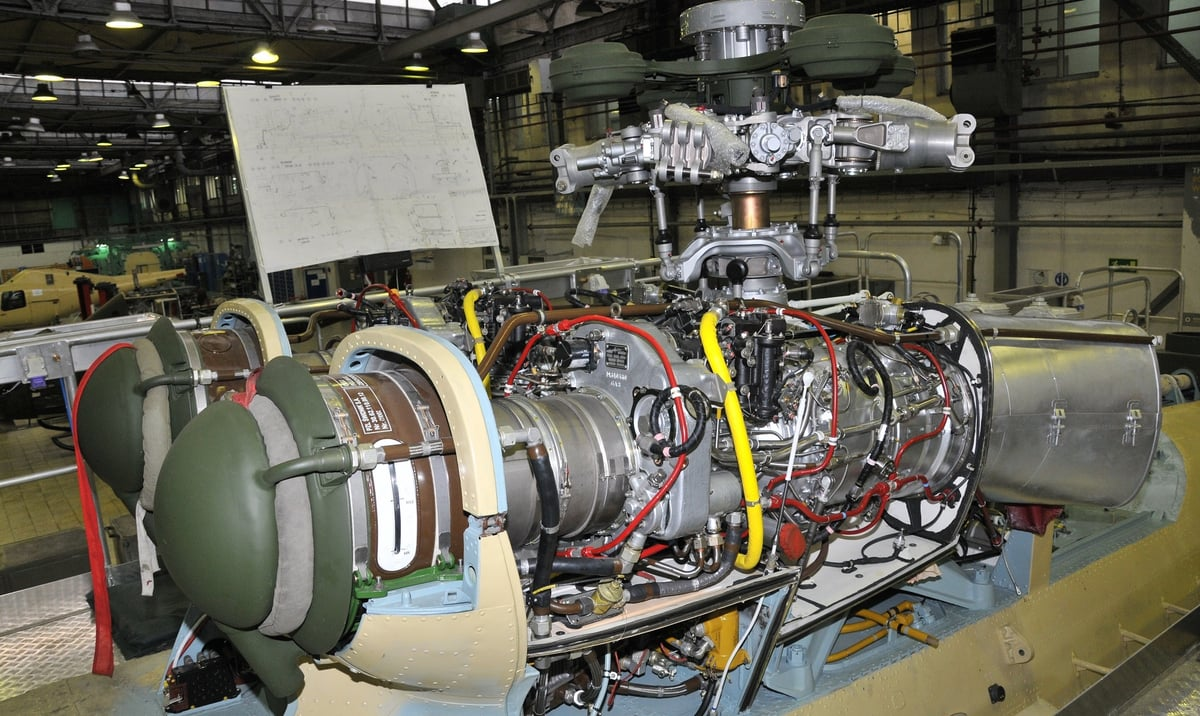 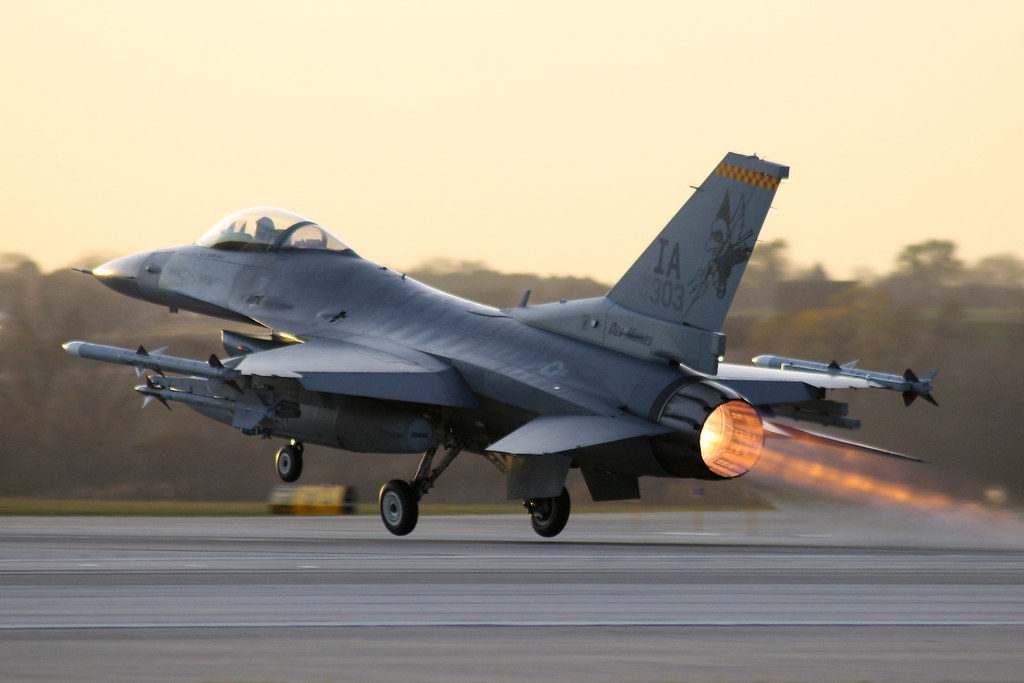 Silnik turboodrzutowy
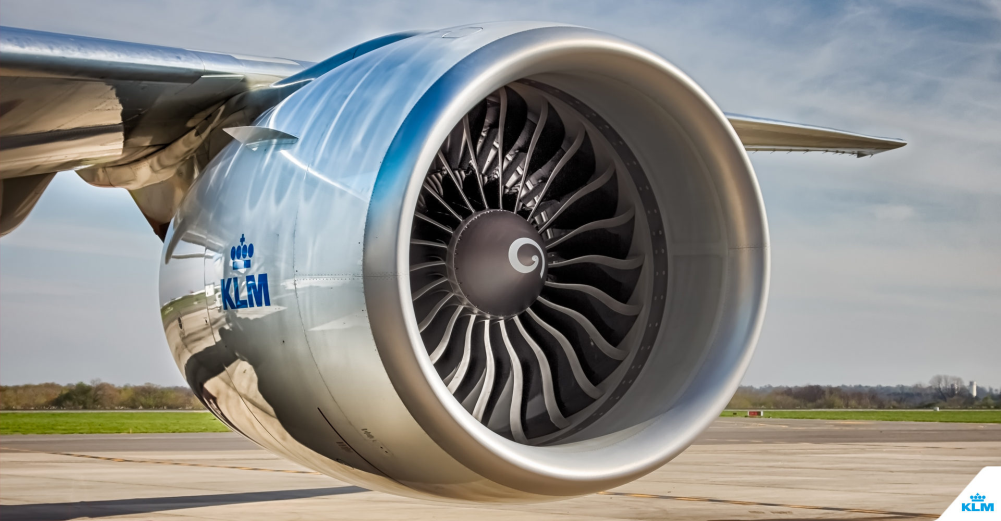 Silnik turboodrzutowy napędza pojazd poprzez wykorzystanie zjawiska odrzutu gazów. W przeciwieństwie do silnika rakietowego wykorzystuje otaczające powietrze jako masę wyrzutową, a tlen zawarty w tym powietrzu jako utleniacz znajdującego się w zbiornikach pojazdu paliwa. Silnik ten montowany jest zazwyczaj w samolotach bojowych.
Silnik turboodrzutowy
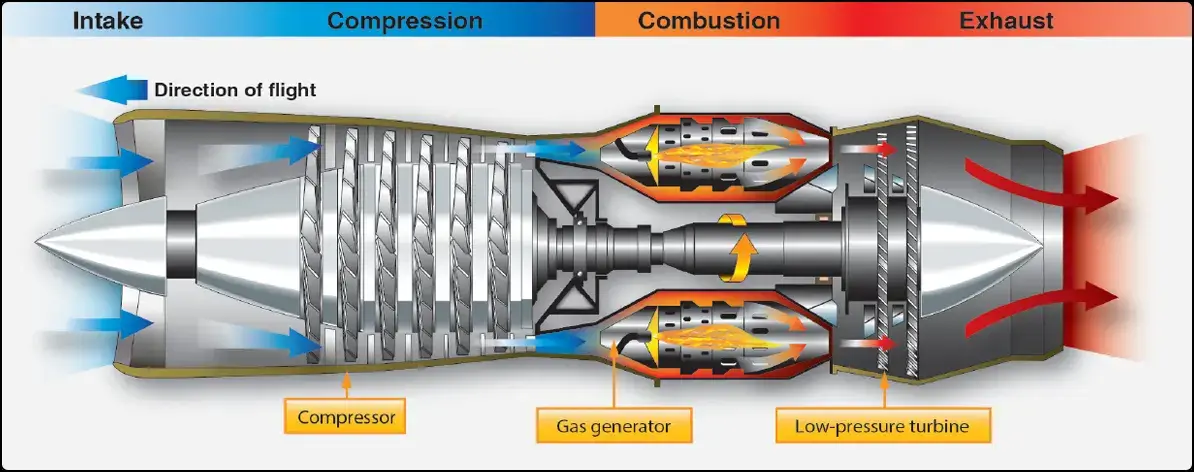 Silnik turbowentylatorowy
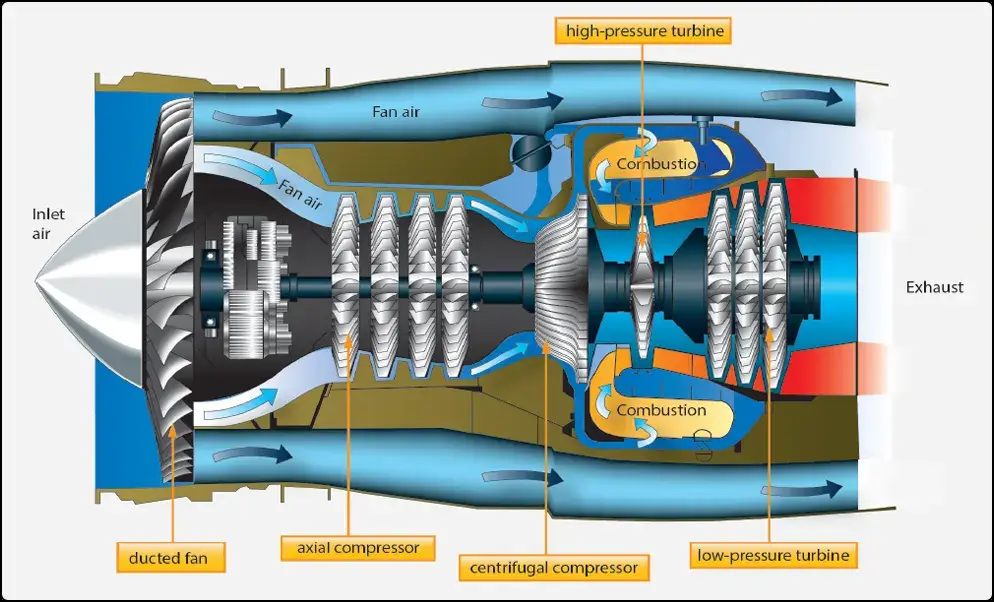 ZADANIE :

Wykonaj model 3D : silnika turboodrzutowego.
Oprogramowanie : BLENDER
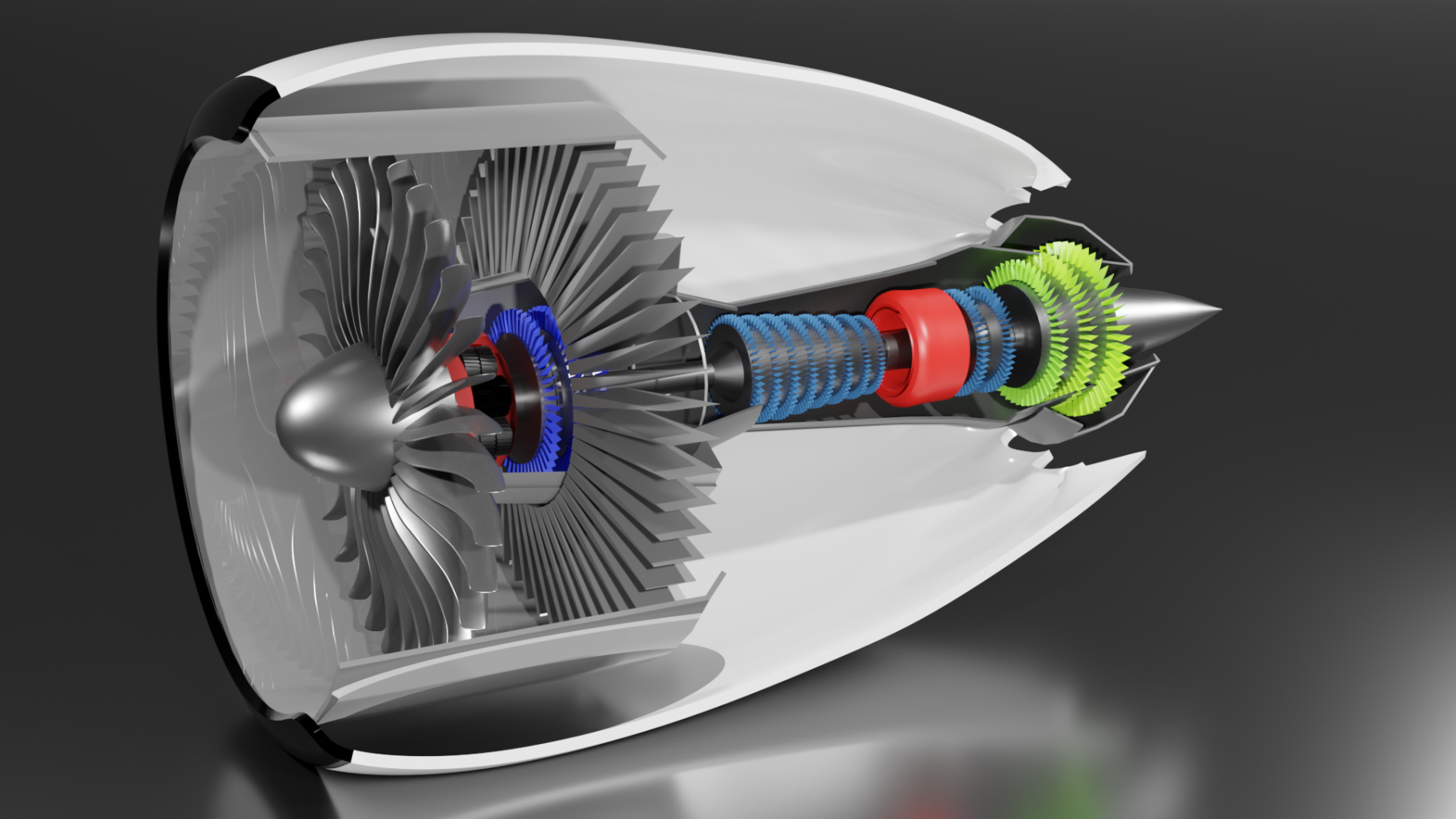